November 2015
11ax LDPC Tone Mapper for 160MHz
Date: 2015-11-09
Authors
Alice Chen, Bin Tian (Qualcomm)
Slide 1
Authors (continued)
Slide 2
Authors (continued)
Slide 3
Authors (continued)
Slide 4
Authors (continued)
Slide 5
Authors (continued)
Slide 6
Authors (continued)
Slide 7
Authors (continued)
Slide 8
Authors (continued)
Slide 9
November 2015
Introduction
11ax has defined the following resource unit (RU) sizes
26, 52, 106, 242, 484, 996 and 2x996 tones

Except for the RU size of 2x996 tones (160/80+80MHz),  the BCC interleaver and LDPC tone mapper designs of all the other RU sizes have been determined in [1]
LDPC is the only coding scheme for 2x996 tone RU [2]

In this contribution, two LDPC tone mapping options for the 2x996 tone RU are examined 
Option 1: 11ac alike segment parsing + tone mapping within each segment across 980 data tones 
Option 2: no segment parsing, tone mapping (with DTM) across 1960 data tones
Slide 10
Alice Chen, Bin Tian (Qualcomm)
November 2015
LDPC Tone Mapper Design
Option 1: DTM=20 across each 80MHz with segment parsing

Option 2: Without segment parsing, DTM design for NSD=1960
Has to be an integer divisor of the number of subcarriers, NSD 
Candidates: 10,14,20,28,35,40,49,56,70
Slide 11
Alice Chen, Bin Tian (Qualcomm)
November 2015
Simulation Assumptions
Simulation setup
160MHz, 1960 data tones
Channel Model, CP, and MIMO Configurations
DNLoS, CP=0.8us, 1x1, 2x2 (2ss), 4x4 (3ss)
UMi-NLoS, CP=3.2us, 1x1
Payload: 2914B(MCS 0/2/4)/3238B(MCS7/9)
MMSE receiver
5000 channel realizations
Ideal timing/frequency/phase
Ideal channel estimation
Slide 12
Alice Chen, Bin Tian (Qualcomm)
November 2015
1x1 in DNLoS
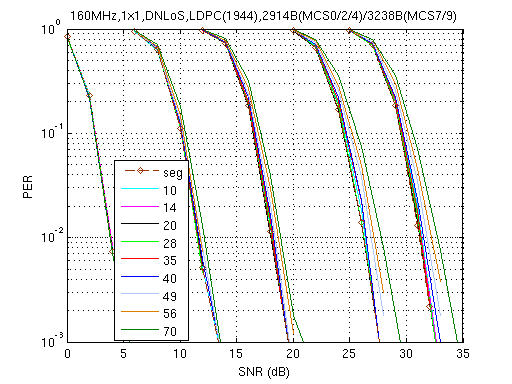 Slide 13
Alice Chen, Bin Tian (Qualcomm)
November 2015
Performance Summary in 1x1 DNLoS
Lowest SNR values in each column has background colors

Option 1: with segment parsing


Option 2: without segment parsing
Best SNR performance values are mainly at DTM = {10,14,20,28}






The difference between Option 1 and option 2 (with optimal DTM) is negligible
Slide 14
Alice Chen, Bin Tian (Qualcomm)
November 2015
2x2 2ss in DNLoS
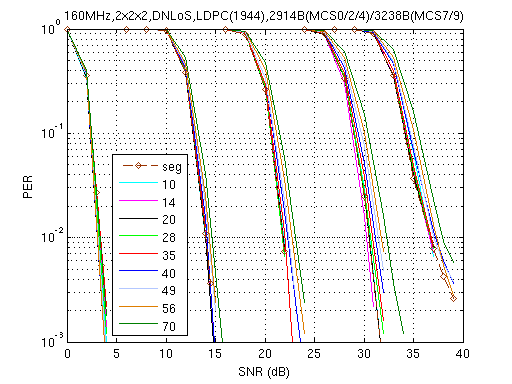 Slide 15
Alice Chen, Bin Tian (Qualcomm)
November 2015
Performance Summary in 2x2 2ss DNLoS
Lowest SNR values in each column has background colors

Option 1: with segment parsing


Option 2: without segment parsing
Lowest SNR values are mainly at DTM = {10,14,20,28}






The difference between Option 1 and option 2 (with optimal DTM) is negligible
Slide 16
Alice Chen, Bin Tian (Qualcomm)
November 2015
4x4 3ss in DNLoS
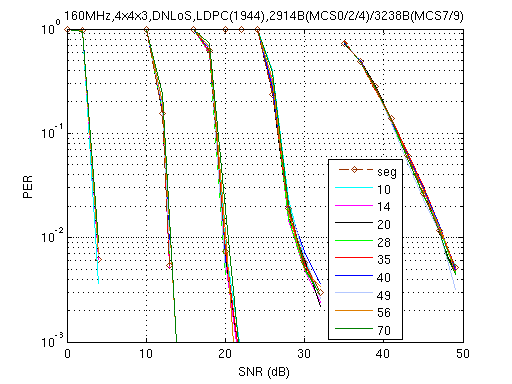 Slide 17
Alice Chen, Bin Tian (Qualcomm)
November 2015
Performance Summary in 4x4 3ss DNLoS
Lowest SNR values in each column has background colors

Option 1: with segment parsing


Option 2: without segment parsing
With MMSE receiver, performance is impaired by inter-stream interference and performance trend at high MCS is not very reliable 
For MCS2, lowest SNR values are mainly at DTM = {14,20,28,35}





The difference between Option 1 and option 2 (with optimal DTM) is negligible
Slide 18
Alice Chen, Bin Tian (Qualcomm)
November 2015
1x1 in UMi-NLoS
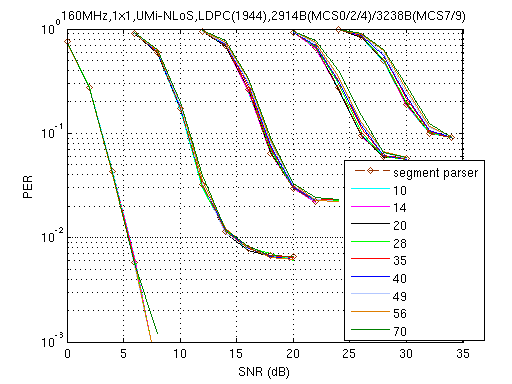 Slide 19
Alice Chen, Bin Tian (Qualcomm)
November 2015
Performance Summary in 1x1 UMi-NLoS
Lowest SNR values in each column has background colors

Option 1: with segment parsing


Option 2: without segment parsing
For MCS2/4/7/9, lowest SNR values are mainly at DTM = {10,14,20,28}






The difference between Option 1 and option 2 (with optimal DTM) is negligible
Slide 20
Alice Chen, Bin Tian (Qualcomm)
November 2015
Summary
Two options of LDPC tone mapping design are studied for 2x996 tone size RU used in 160/80+80MHz transmission 

Results show that similar performance are achieved with or without segment parser

The segment parsing based solution,  option 1, is preferred for its implementation benefit
Same design as in 11ac 
Contiguous 160MHz and non-contiguous 80+80MHz implementation interoperable
Hardware reuse makes the implementation simpler
Slide 21
Alice Chen, Bin Tian (Qualcomm)
November 2015
Straw-poll
Do you support to add the following text to 11ax SFD?
2x996RU employs a segment parser (as in 11ac) between two 996 tones (frequency segments) and the LDPC tone mapper in each 996 tone segment uses DTM=20


Y/N/A
Slide 22
Alice Chen, Bin Tian (Qualcomm)
July 2015
References
[1] IEEE 802.11-15/0816r0 Interleaver and Tone Mapper for OFDMA
[2] IEEE 802.11-15/0580r2 11ax Coding Discussion
Slide 23
Lin Yang, Bin Tian (Qualcomm)